Deformation on and around Crete
Cretan deformation can be fundamentally tied to 3 broad events that are fundamentally related to subduction.
1.Oligocene HP-LT metamorphism caused by compression and nappe stacking

2. Extension along low angle detachment faults leading to exhumation of HP-LT units

3. Current deformation consists of extension in E-W direction w/ large amounts of uplift overall, possibly a result of N-S underplating
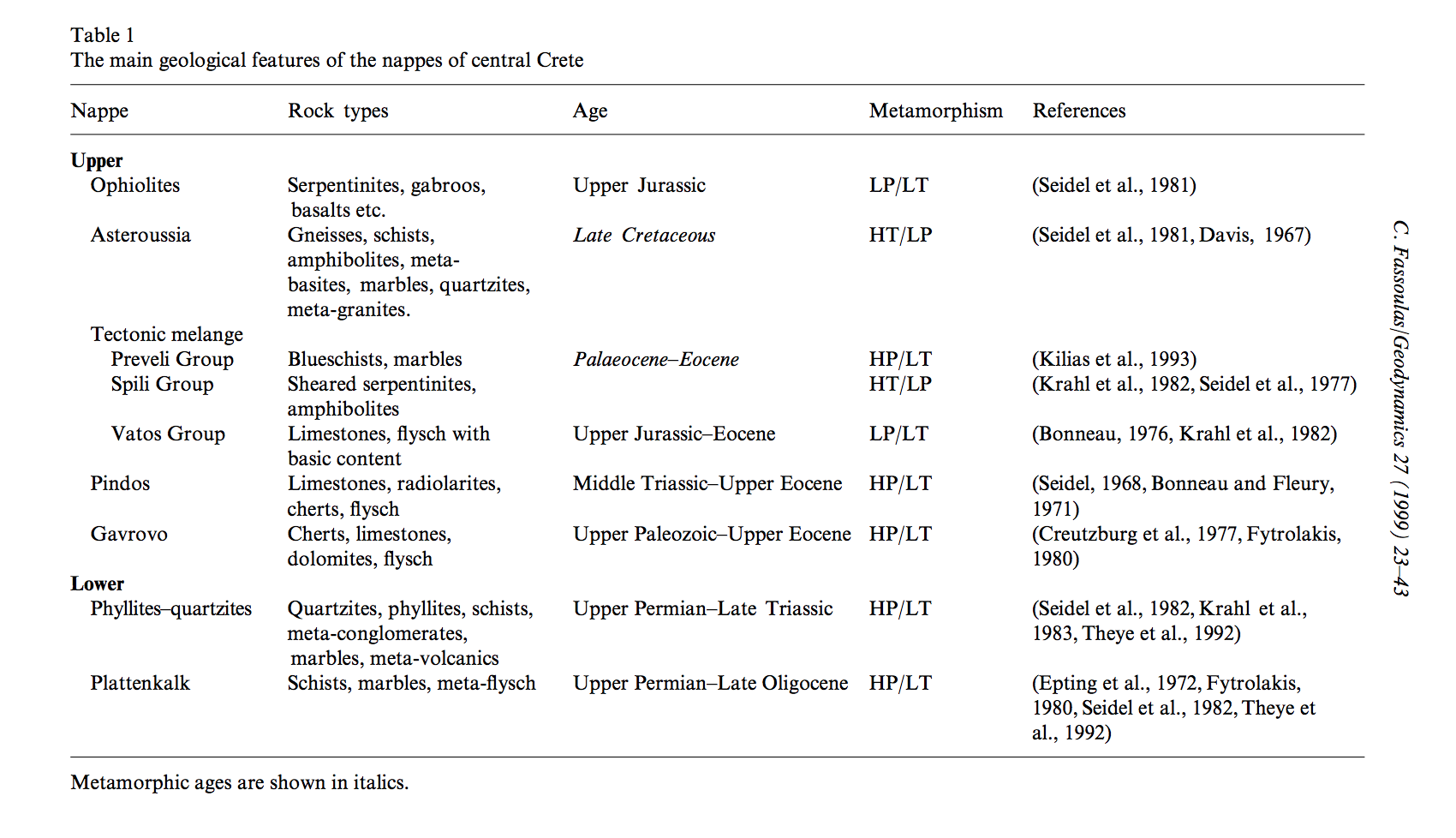 Fassoulas, 1999
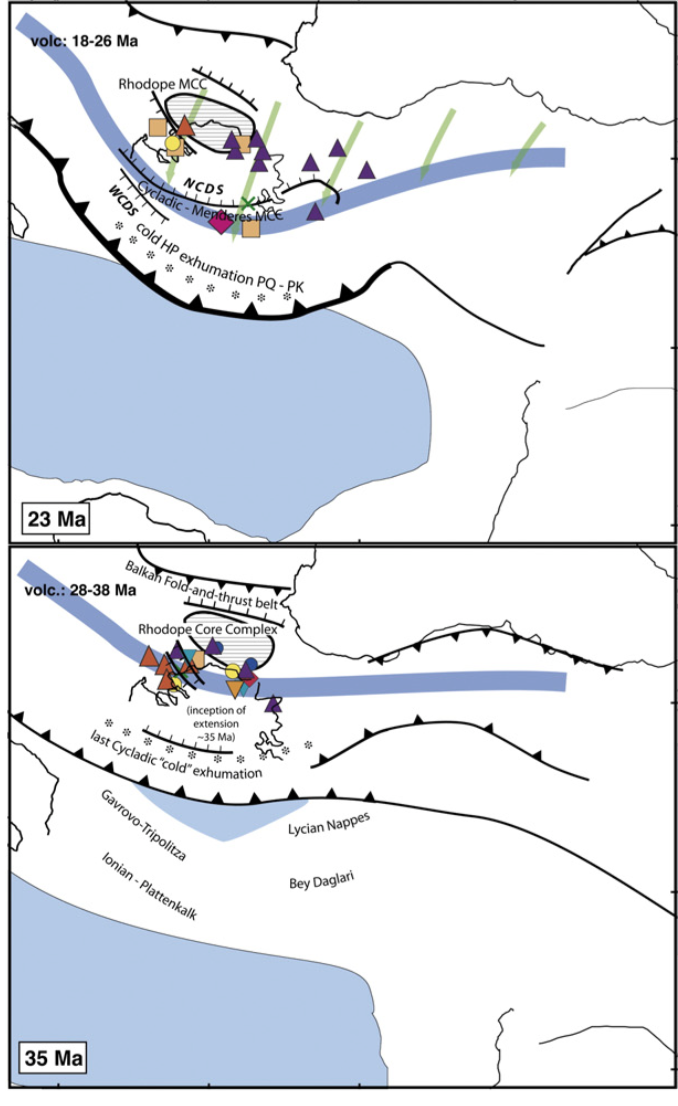 1.Oligocene HP-LT metamorphism caused by compression and nappe stacking
Compression in Oligocene occurred before strong curvature and roll back of the subduction zone,  note the two future cretan blocks yet to be accreted 35 Ma
Jolivet et al., 2013
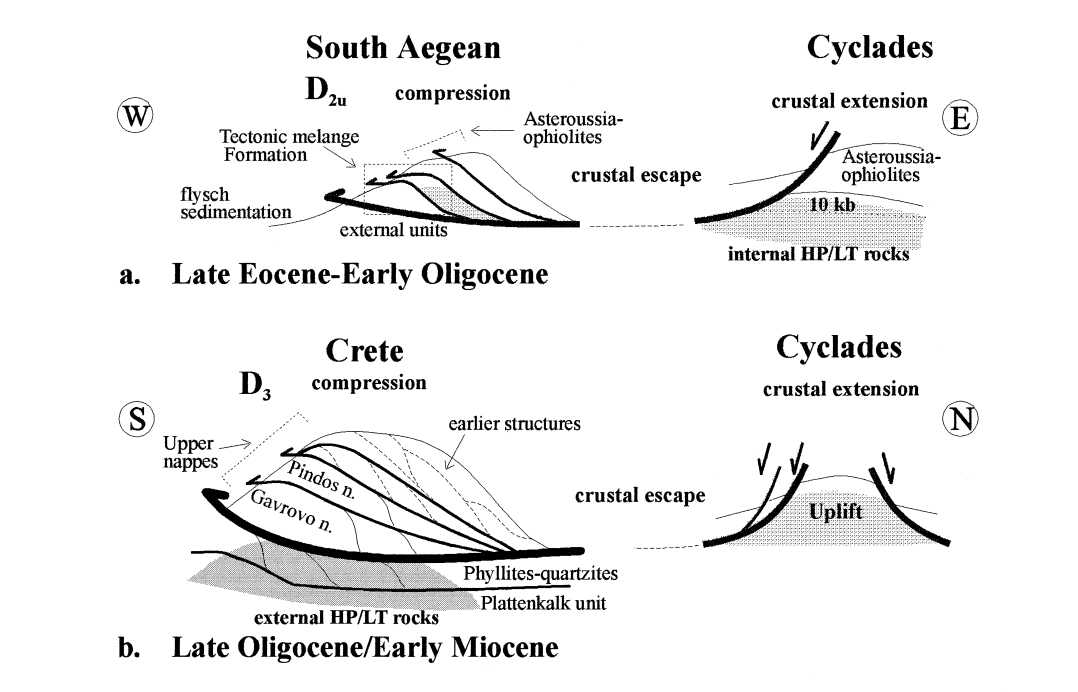 1.Oligocene HP-LT metamorphism caused by compression and nappe stacking

Units divided into those that underwent HP-LT metamorphism and units that have not experienced metamorphism
Fassoulas, 1999
Outcropping of HP/LT units and their structure
1.Oligocene HP-LT metamorphism caused by compression and nappe stacking

Units divided into those that underwent HP-LT metamorphism and units that have not experienced metamorphism
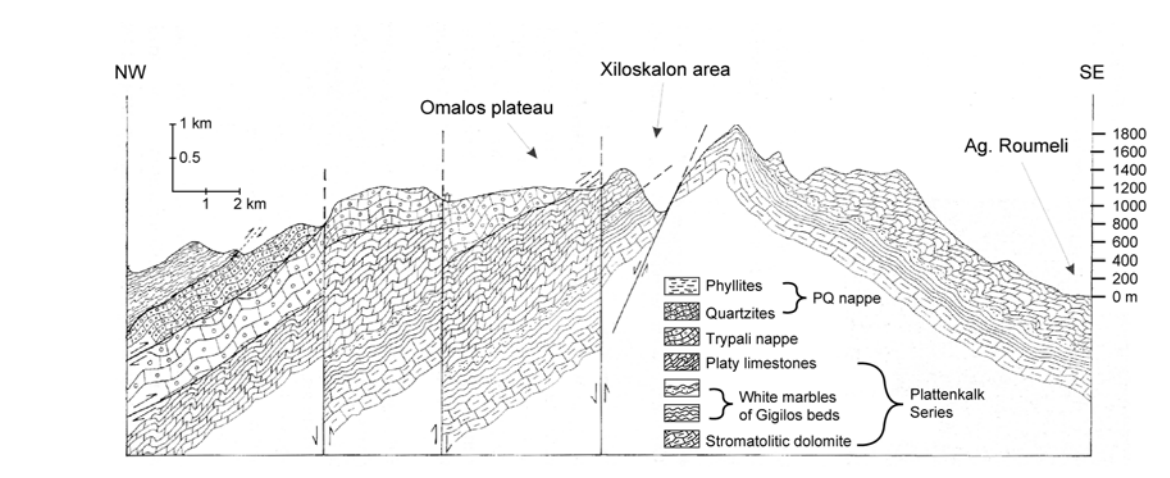 Figure 22, Rahl Field Guide
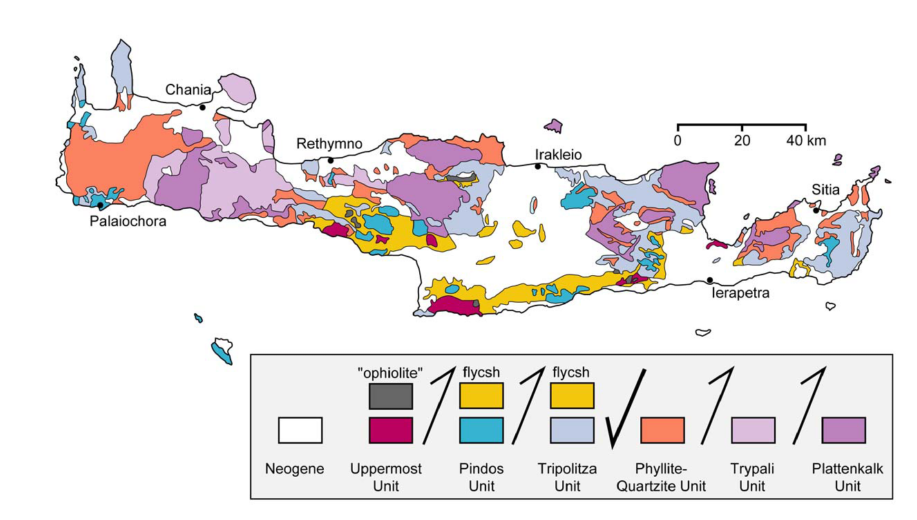 1.Oligocene HP-LT metamorphism caused by compression and nappe stacking

Units divided into those that underwent HP-LT metmorphism and units that have not experienced metamorphism
Rahl Guide
1.Oligocene HP-LT metamorphism caused by compression and nappe stacking

Western Crete under went higher grade metamorphism
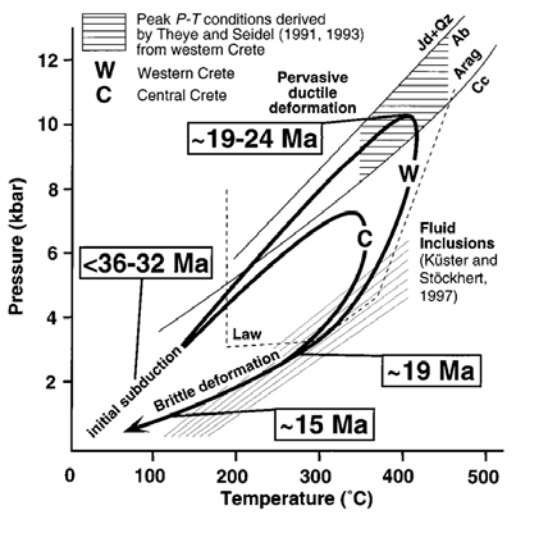 Rahl Guide
Temperature Evolution of Phyllite/Quartzite Unit
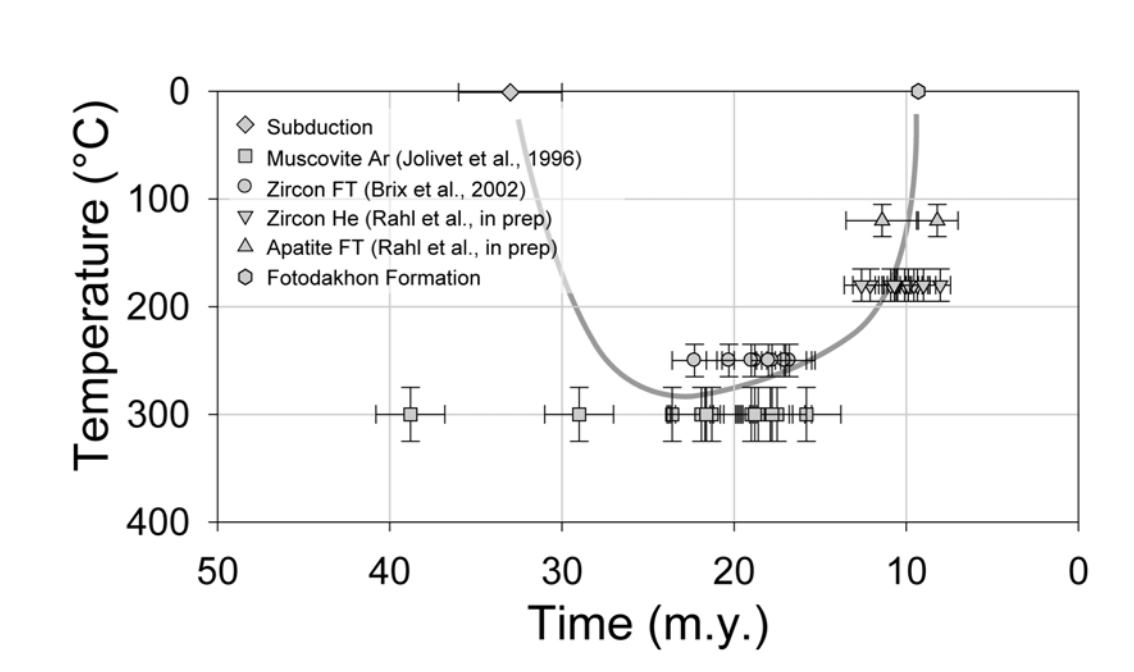 Rahl Guide
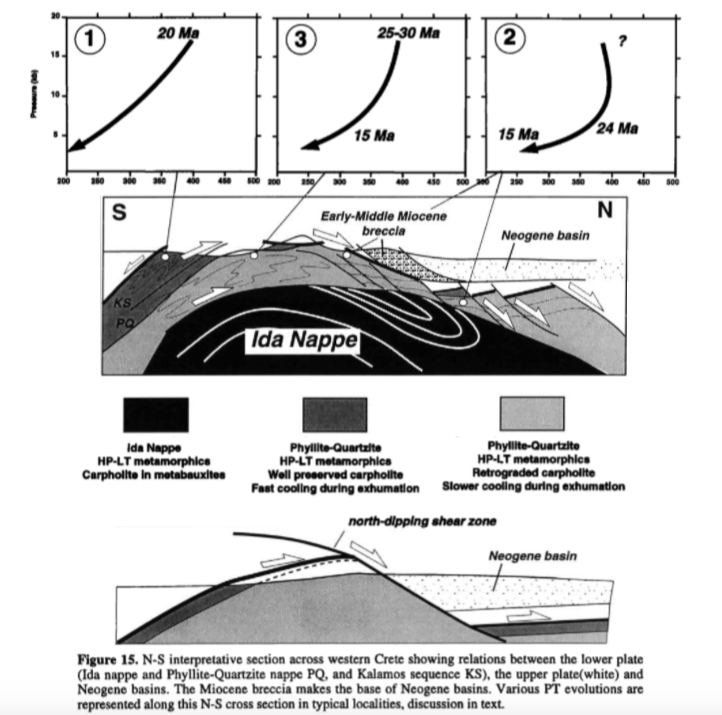 2. Extension occurred along low angle detachment faults leading to exhumation of HP-LT units
Jovilet et al., 1996
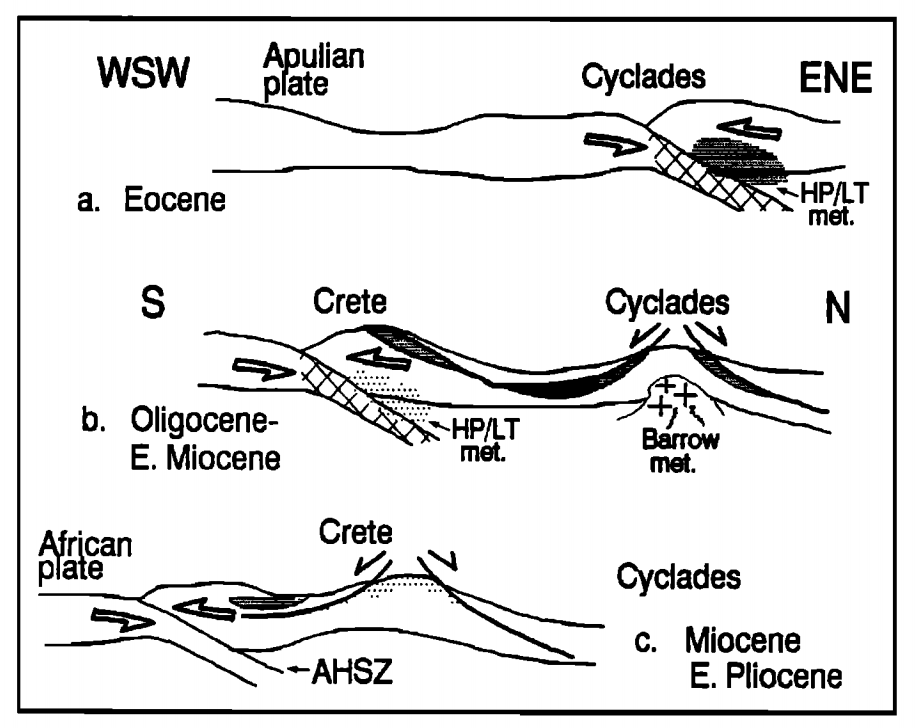 2. Extension occurred along low angle detachment faults leading to exhumation of HP-LT units

Cycle of deformation similar to that of the Cyclades
Fassoulas et al., 1994
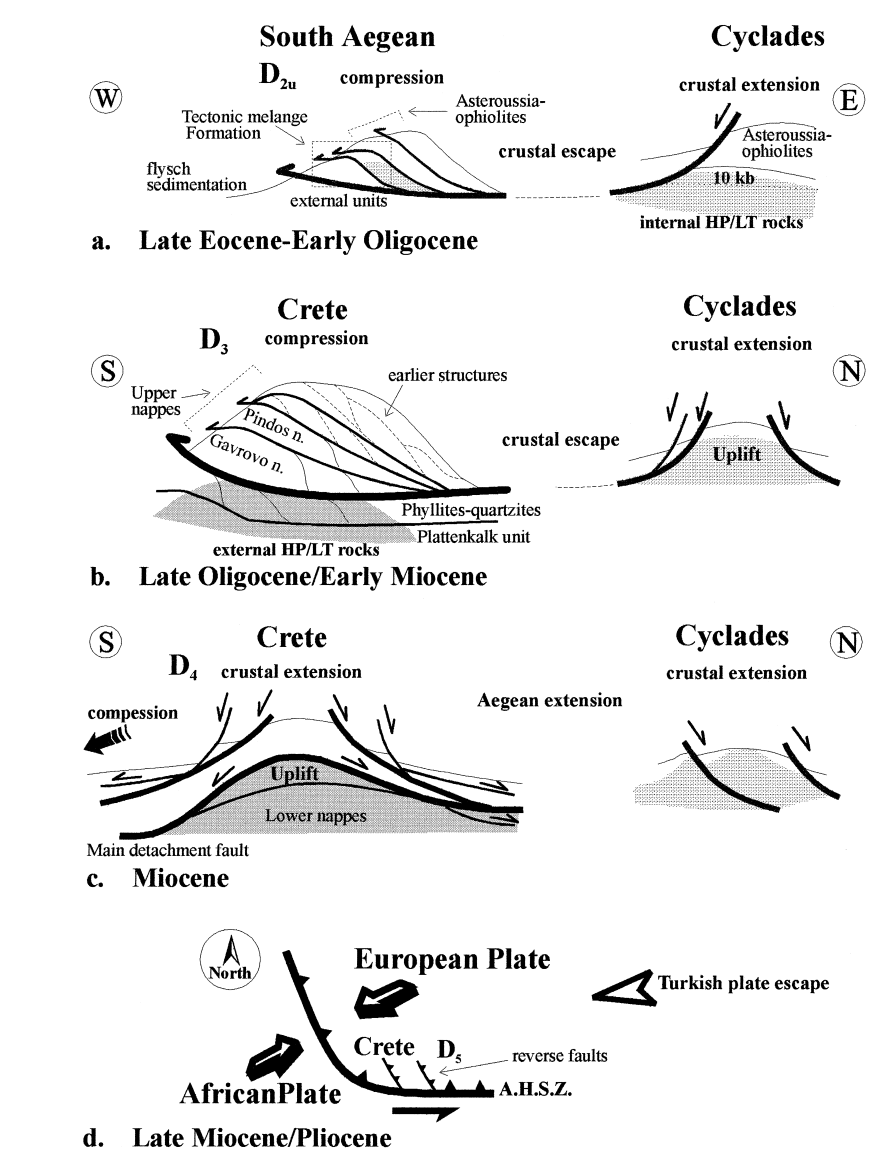 2. Extension occurred along low angle detachment faults leading to exhumation of HP-LT units

Cycle of deformation similar to that of the Cyclades
Fassoulas, 1999
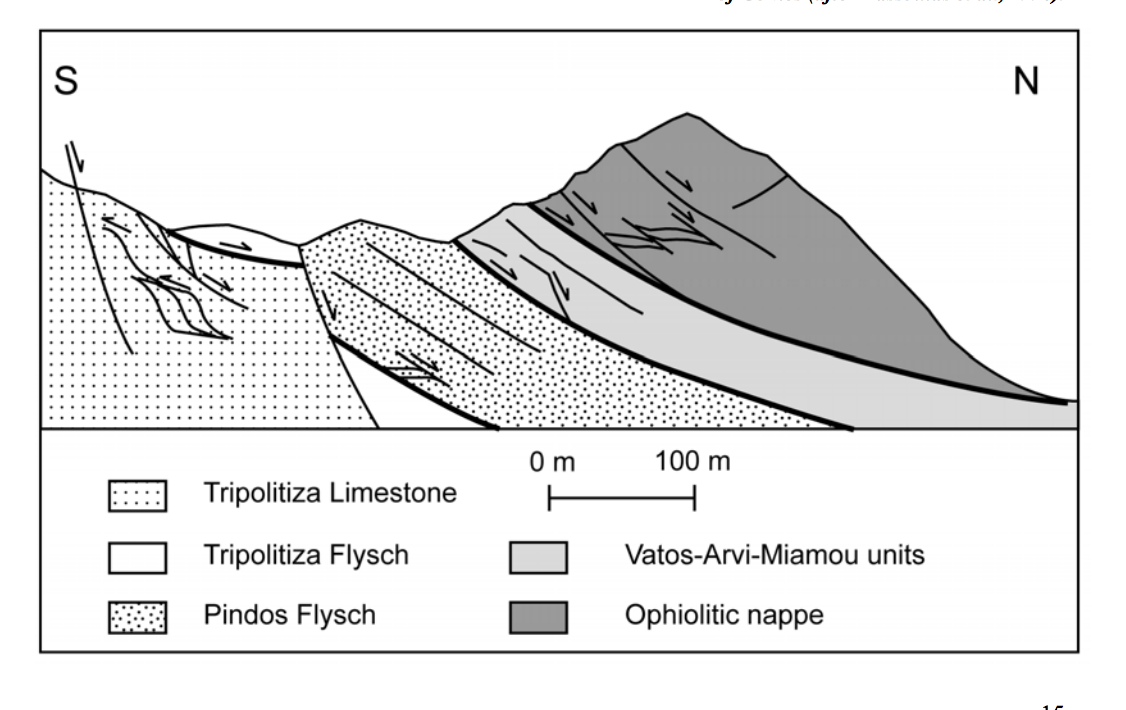 2. Extension occurred along low angle detachment faults leading to exhumation of HP-LT units
Fig. 10, Rahl Guide
Dark Grey -  older HP-LT metamorphic units below detachment, Light Grey -  unmetamorphosed units above detachment
2. Extension occurred along low angle detachment faults leading to exhumation of HP-LT units

This extension superimposed sub and supra  detachment rocks against each other
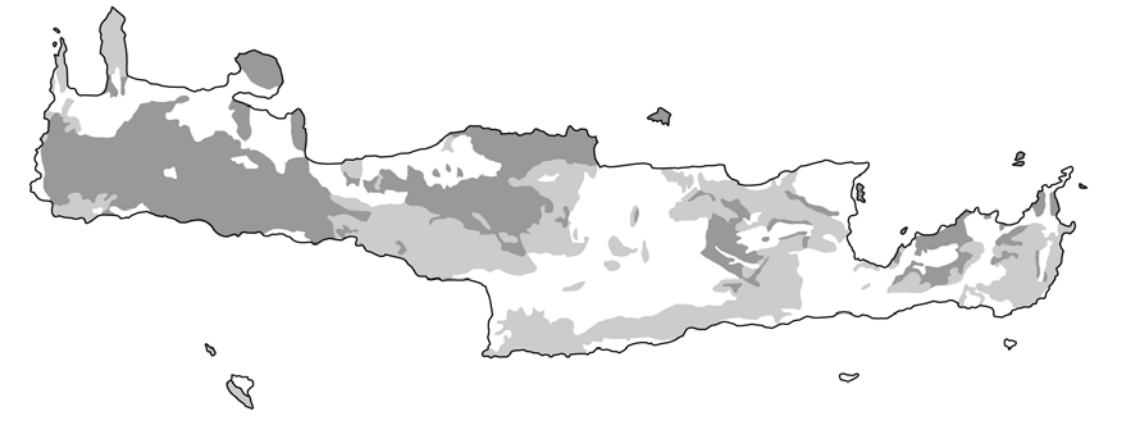 Rahl Field Guide
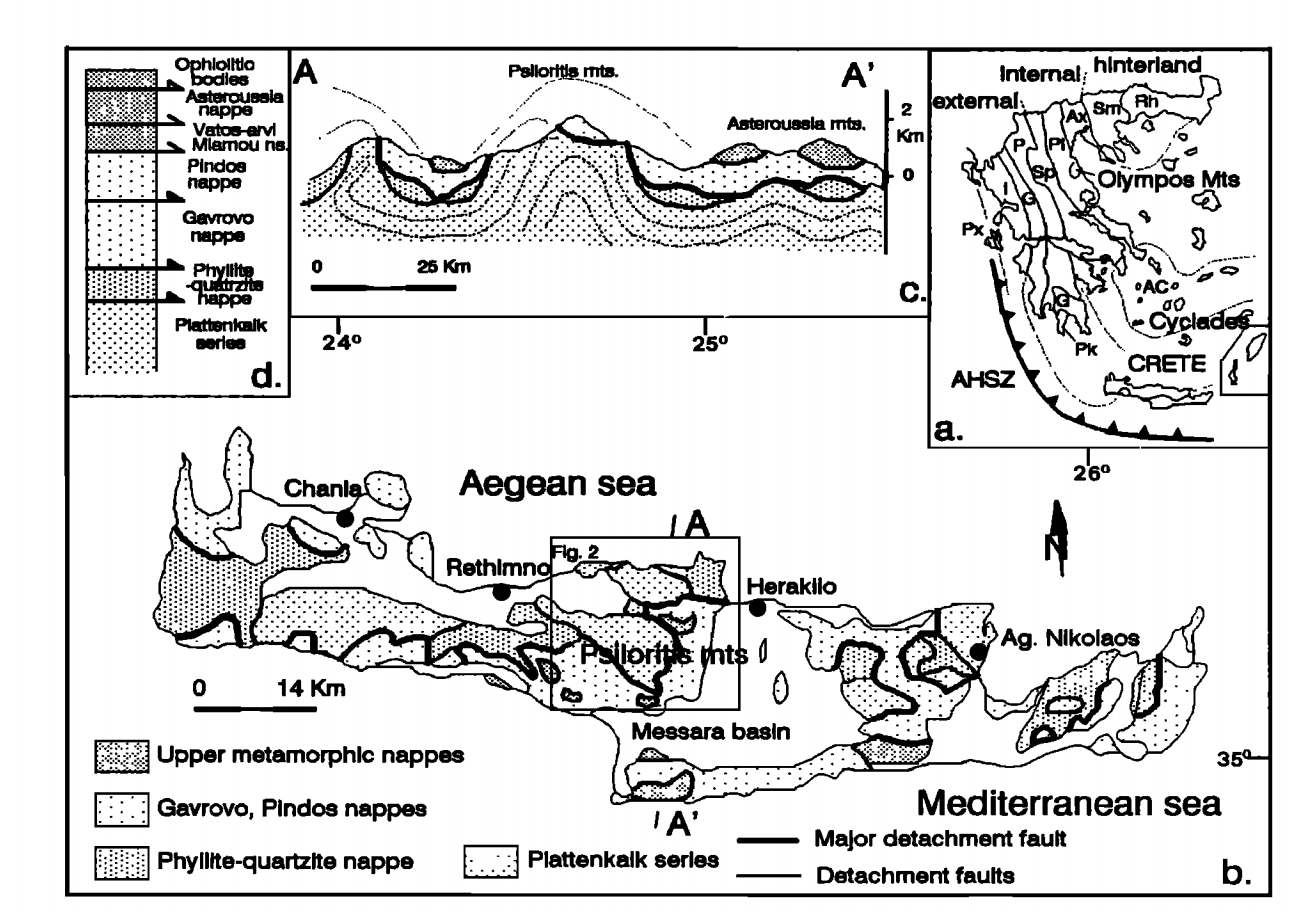 2. Extension occurred along low angle detachment faults leading to exhumation of HP-LT units

Observation of supradetachment rocks on both sides of HP/LT rocks indicates possible coaxial deformation with top to S and top to N style extension
Fassoulas et al., 1994
Sense of shear occurs in both directions
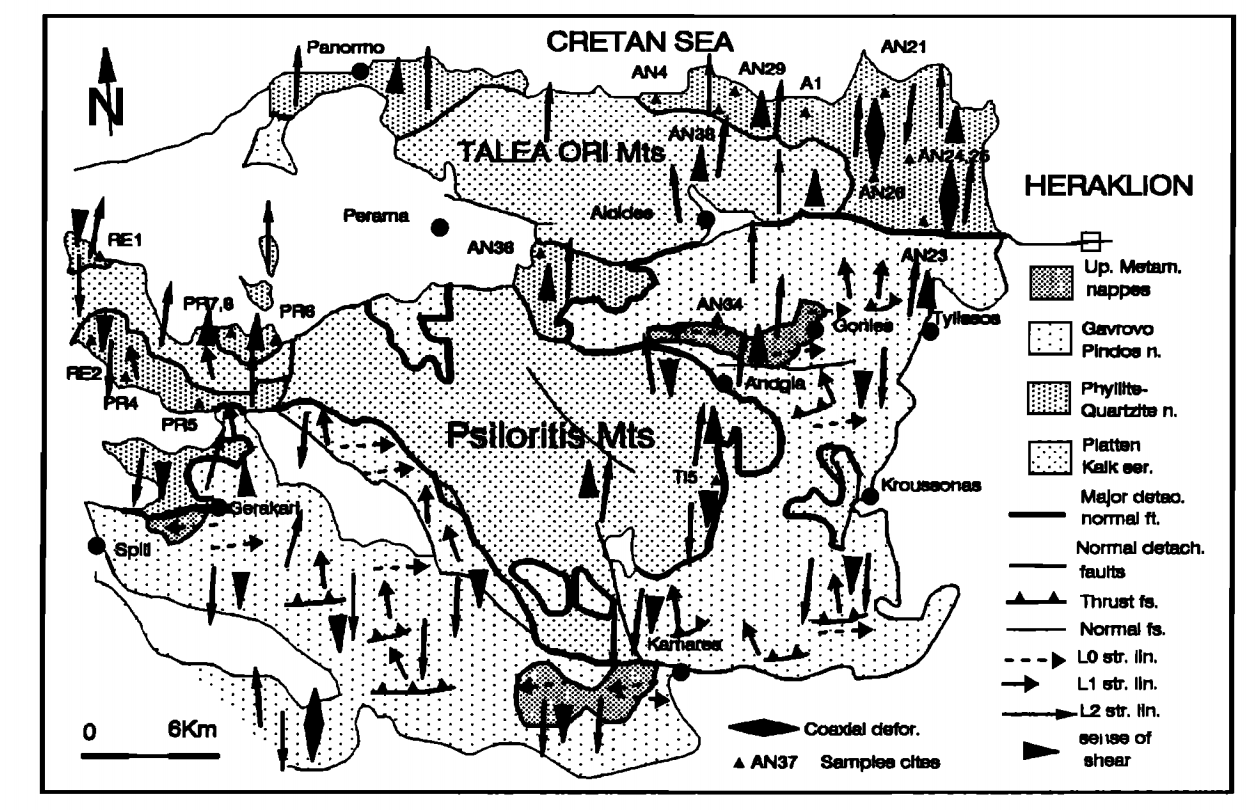 Fassoulas et al., 1994
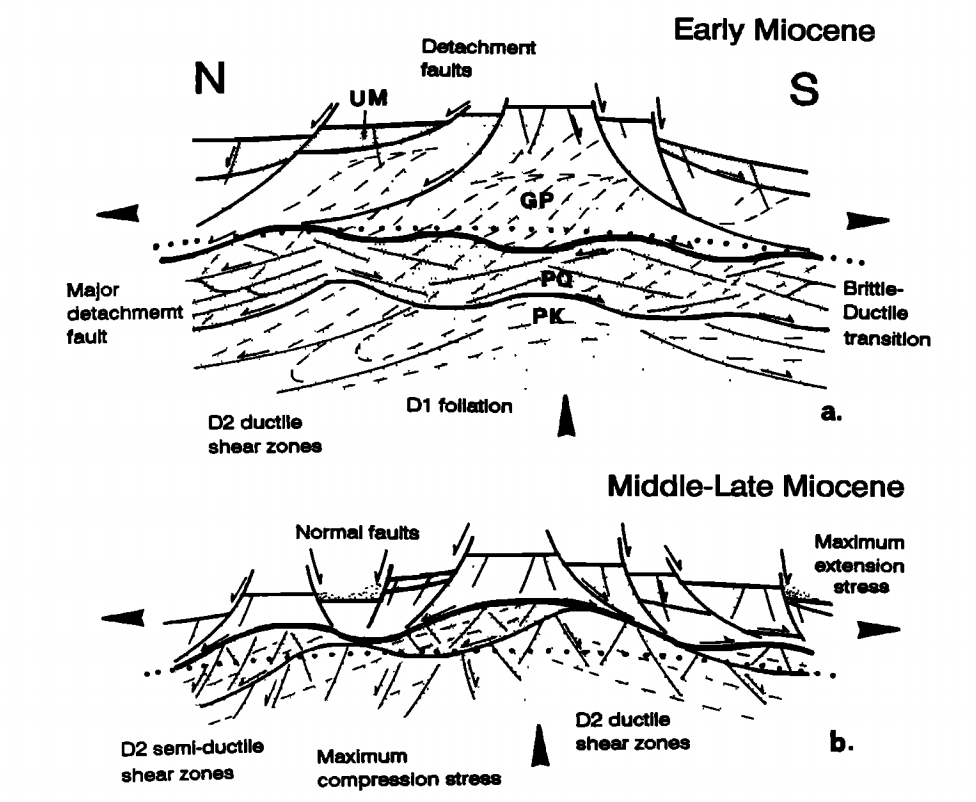 2. Extension occurred along low angle detachment faults leading to exhumation of HP-LT units

Brittle extension occurred in the upper portion of the crust while ductile shear zones developed at deeper depths
Fassoulas et al., 1994
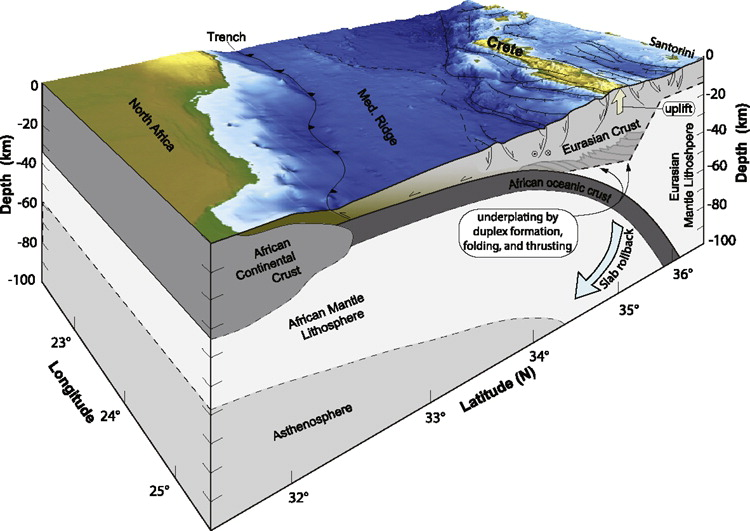 3. Current deformation consists of extension in E-W direction w/ large amounts of uplift overall, possibly a result of N-S underplating
Gallen et al., 2014